CLASS  : BBA - III  ( VI SEMESTER)SUBJECT : PRINCIPLES OF INSURANCE                   TOPIC : CLAIM SETTLEMENT IN LIFE INSURANCEPREPARED BY – Ms. KARUNA SACHDEVA                                  (ASSISTANT PROFESSOR)                         DEPARTMENT OF COMMERCE AND MANAGEMENTI.B. (PG) COLLEGE , PANIPAT (AFFILIATED TO KURUKSHETRA UNIVERSITY, KURUKSHETRA)
WHAT IS CLAIM ?
An insurance claim is a formal request by a policyholder to an insurance company for coverage or compensation for a covered loss or policy event. 
In Insurance , claim means claiming or asking for due amount under the terms of an insurance policy .
Insurance claim is a right of insured under a contract of insurance.
It is the final obligation of the insurer in terms of the insurance contract, as the policyholder has already carried out his obligation of paying the premium regularly as per the conditions mentioned in the schedule of the policy document.
FEATURES OF POLICY CLAIM
Nominee of the insured makes a formal written request to the insurer .
Nominee demands for the amount.
Demand is made as per the terms and conditions of the insurance policy .
The demand is supplemented by the necessary documents .
CLAIM DEPARTMENT
The claims department has the sole responsibility of managing claims .This  department is one of the key department in an insurance company. The claims department has the following functions to perform: 
To meet the standard of service, to keep up to the customer's expectations and still operate within the budget. This is the managerial role of the claims department.
To provide the customers of insurance and re-insurance companies with high quality of service. This role gives a long-term edge to the company and hence is referred to as the strategic role.
CONTINUED
To see that the expectations of the customers are met with regard to speed, manner and efficiency of the service. This is called the customer service role of the claims department. 
To monitor the claims and see that whether the benefits of insurance exceed the costs of claims. This role is referred to as the  role of the claims department.
TYPES OF CLAIMS
Maturity Benefit Claim
Death Benefit Claim
Survival Benefit Claim
DEATH CLAIM
If the life assured dies during the term of the policy, the death claim arises. The death claim is payable in case of policy where premiums are paid up-to-date or where death occurs within the days of grace . Death claim can be of two types :  
Early death claim : The claims within the first two years of the date of issue of the policy , it is called an early death claims .
 Non-early death claim : The death claims which arise after two years of the commencement of the policy, it is called a non early death claims.
CONTINUED
(A) Settlement procedure in case of death claims : In case of the death of the policyholder at anytime during the duration of the policy, the claim amount becomes payable to the nominee mentioned in the policy document. The following procedure is followed in case of death claims:
Intimation of death : The concerned branch office should be intimated regarding the death . Any of the following can send the intimation to the branch :
The nominee ;
The assignee , if any
The legal heirs of the policyholders ; 
The employer ;
An agent or the sales manager .
CONTINUED
The following information should be included in the intimation of the death :
Name of insured ;
The date of death ;
The cause of death ;
The place of death ;
Policy number ;
Relationship with the claimant .
CONTINUED
(2) Submission of proof of death : Along with the certificate by municipal death registry some other certificates are also given. It includes : 
An intimation of death by the nominee or a near relative. 
Doctor’s certificate who attended the deceased during his last     illness. 
Identity certificate from a reputable person who saw the body of the deceased life assured. 
Certificate of cremation or burial from a reputable person who attended the funeral. 
An employer certificate if the policyholder was in employment at the time of death.
CONTINUED
(3) Submission of proof of age: The following documents are to be submitted as valid age proof  :
Horoscope of the assured ,
Certificate relating to the baptism ceremony among Christians ,
Birth certificate from the Municipal Corporation ,
 High School Certificate,
 Service book.
CONTINUED
(4) Certificate of ownership : If the policy has been assigned validly or if there is a valid nomination in the policy document, no further proof of title to the policy money is necessary. In other cases, the satisfactory evidence of title to the estate of the deceased is required from competent court of law. e.g. 
 A letter of the probate ;
 A succession certificate;
A registered will .
CONTINUED
(5) Payment and discharge : When all the formalities are completed , the insurer issues a discharge form for completion , which is to be signed by the person entitled to receive the policy money. It must be signed by  :
The nominee, in case nomination was made under the policy; 
The assignee, in case the policy was validity and unconditionally assigned;
The legal representative or successor.
CONTINUED
(B) Beneficiaries :
 The claimants or beneficiaries under life insurance policies includes :
The legal heirs of the policy-holder.
The nominees , assignees, transferees , the wife and children of the assured under the Married Women’s Property Act .
The creditors in whose name the policy has been endorsed .
CONTINUED
(C) Amount payable :
 Any of the following amount can be paid :
The amount insured or the face value of the policy .
The share of profits in case of participating policy .
Surrender value ,where the policy lapses due to non-payment of the premium or where the assured surrenders the policy .
Bonus ,if declared by the company, which is revocable as an insurance amount.
CONTINUED
(D) Ex-gratia Settlement of Death Claims : When a policy has not acquired paid up value and claim concession rules are not applicable, nothing is payable in case of death. However , some insurers relax the rules in favour of the claimant. 
If the premiums have been paid for more than 2 years and 
The death occurs within three months from the first unpaid premium, full sum assured with bonus, if any, is payable ; 
If the death occurs after 3 months, but within 6 months, half the sum assured is paid ; 
If the death occurs within one year from first unpaid premium, notional paid up value is paid. 
Under the first condition, the unpaid premium with interest for the policy year of death will be deducted from the claim and no deduction is made in the other two conditions.
SURVIVAL BENEFIT CLAIM
Some policies entitle the assured for the survival benefits before the full term of the policy . Periodic survival benefits are paid in case of money-back policies . The procedure for settlement of survival benefits is as follows :
The insurer sends advance intimation of the money back alongwith a discharge voucher .
The insured returns the same duly signed and stamped , and witnessed alongwith the original policy document for the necessary endorsement .
The gross amount is the installments of the sum assured payable .
The net amount is arrived at after deduction of the outstanding loan interest ,outstanding premium , etc. from the gross amount .
MATURITY CLAIM
If the policyholder lives through the duration of the policy and becomes eligible to get the maturity value it is called the settlement of a maturity claim. As the policyholder is alive, the nomination is of no significance. It is paid-out mostly on endowment and education insurance policies whose duration has expired .
CONTINUED
Maturity claim settlement procedure :
The steps that a policy-holder should follow to expedite the realization of his claim are as under :
(1) Maturity intimation :In case the maturity intimation is not received by the policyholder till around 2 months before the date on which the policy matures, he should contact the concerned Divisional Office and obtain a copy of the maturity intimation. 
(2) Policy Document (if not in the custody of company as security for loan): The policyholder should send the original policy document along with the last receipt of insurance premium paid , after receiving the maturity intimation .
CONTINUED
(3)Age proof document (if age has not been admitted earlier): The policy-holder should also submit his age proof to the Corporation in case it has not already been submitted. In case, the policyholder has already submitted his age proof to company, the form of Discharge (Form No. 3825) to be executed by the policy-holder, is also sent along with the Maturity Intimation. L.I.C. accepts following documents as valid age proofs: 
Horoscope of the assured 
Certificate relating to the baptism ceremony among Christians 
Birth certificate from the Municipal Corporation 
High School Certificate 
Service book
CONTINUED
(4) Discharge Form No. 3825 duly stamped & signed, attested by a witness: The form of Discharge (Form 3825) should then be properly filled, signed and sent to the Office of LIC from which it was issued. The signature must be on a revenue stamp and must be attested by a witness.
(5) Assignment / Reassignment Deed, if any: In case the policy or any Deed of Assignment or Reassignment is lost by the policy-holder, he has to submit an indemnity bond along with a reliable surety of sound financial standing acceptable to LIC. The indemnity bond has to be in a particular format (Form 3815). In such a case the claim is settled in the absence of the policy document
(6) Issue certificate :Existence certificates in case of children’s Deferred Assurance & Pure Endowment Policies. 
(7) Payment : In due course, LIC sends a cheque to the policy-holder for the money due to him as per the terms of the policy.
CONTINUED
(B) Beneficiaries in claims : The  persons entitled to claim under these policies can be : 
The assured himself 
The payee , whose name appears in the benefit schedule of the policy as a party interested .
The creditors who has been assigned and nominated to receive the payment under the policy .
CONTINUED
(C) Amount payable : The amount payable upon the maturity of the policy is the sum assured plus profits and bonus that accrues with the policy . The profits are paid on pro-rata basis . The payment of the profits is the condition inserted as a clause in the policy itself and it becomes an obligation on the part of insurer to pay the amount of such profit to the insured .
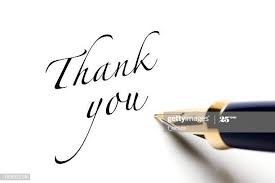